Verspreid het pinkstervuur

Ook zagen de gelovigen iets dat op vuur leek. Dat vuur verdeelde zich in vlammen, en op iedereen kwam een vlam neer. Zo kwam de heilige Geest in alle gelovigen.

Opdracht:	
Plak de kaarsen op de kaartjes met een mooie stukje tape
Teken er een vlammetje boven
Schrijf of teken op de achterkant van de ene kaart iets moois voor iemand die dat nu goed kan gebruiken. 
Schrijf bij de kaars op de andere kaart de naam van diegene naar wie je de eerste kaart stuurt. Deze kaart is voor jezelf. Zet dit kaartje ergens neer zodat je de komende tijd regelmatig aan deze persoon kunt denken en voor hem/haar kunt bidden.

Om door te praten: 
Heb jij weleens een lief berichtje of lieve woorden gekregen van iemand? Of een knuffel of een schouderklopje? Hoe vond je dat?
Hoe vind je het om iemand een mooi of lief berichtje te sturen? Wat doet dat met jou?
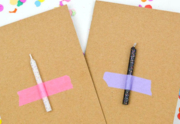